The PSD supermodule response study at proton beam energies 2-6 GeV at CERN test beams
Moscow, 2017
Outline
CBM@FAIR and MPD@NICA 
Forward hadron calorimeters at CBM and MPD
Structure of calorimeters module 
Supermodule of the PSD CBM
Facility for module response study at CERN
Preliminary test results
Summary and outlook
FAIR accelerator complex in Darmstadt
SIS100 is aimed to accelerate Au nuclei upto 11GeV/nucleon with intensity upto 109 nuclei/sec.
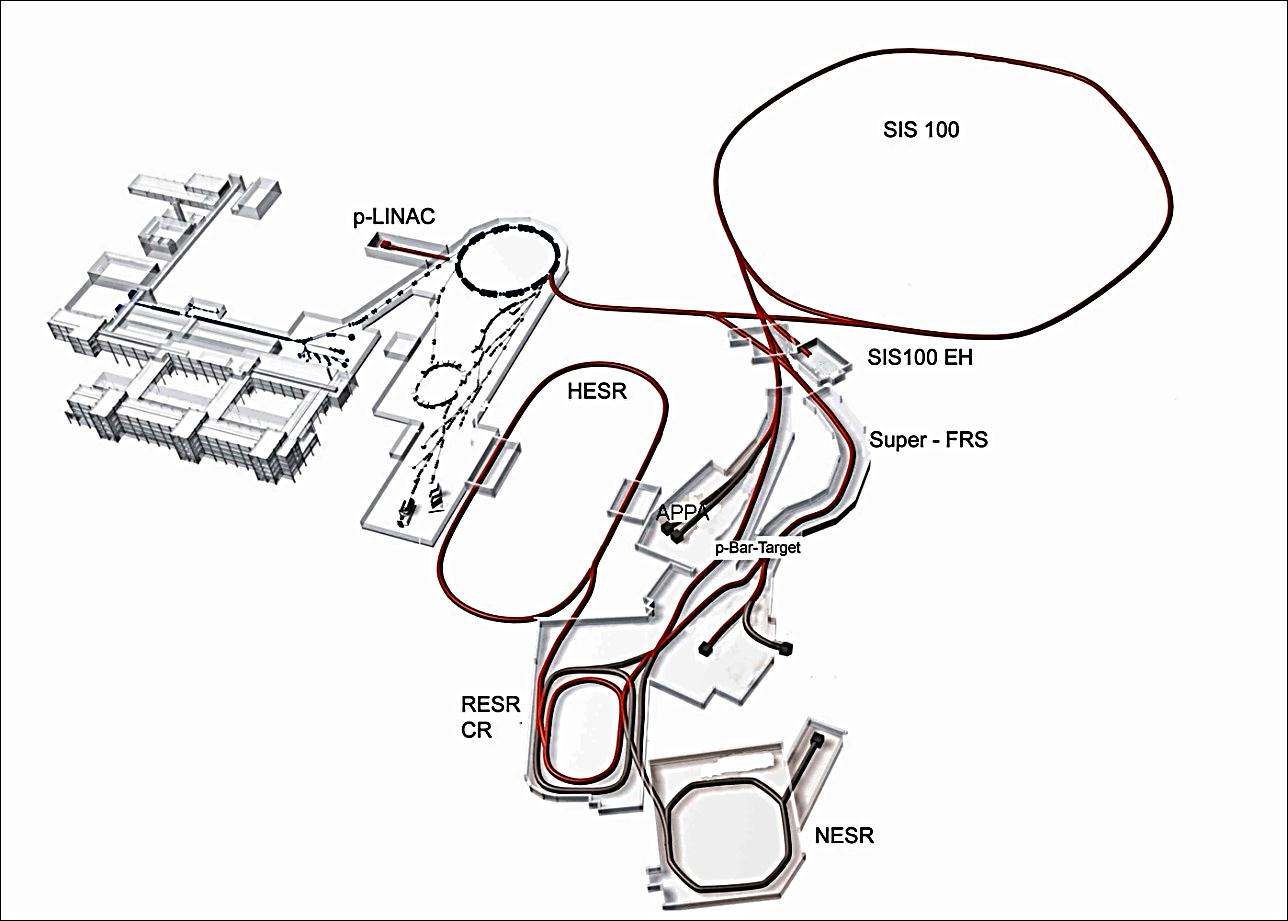 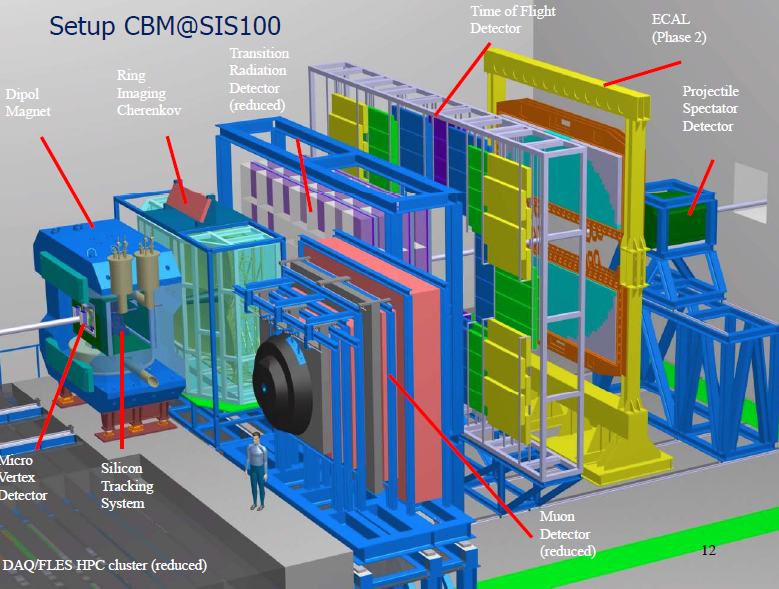 СВМ experiment
CBM
CBM uses forward hadron calorimeter  (Projectile Spectator Detector – PSD) to measure centrality and the reaction plane orientation.
APPA
PANDA
NUSTAR
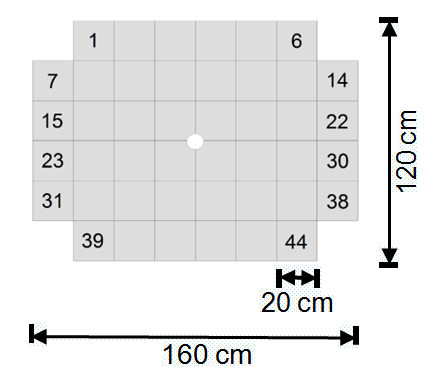 Hadron calorimeter consists of 44 modules with transverse sizes 
20х20см and 160см length.
Total weight - 22 tons.
NICA accelerator complex in Dubna
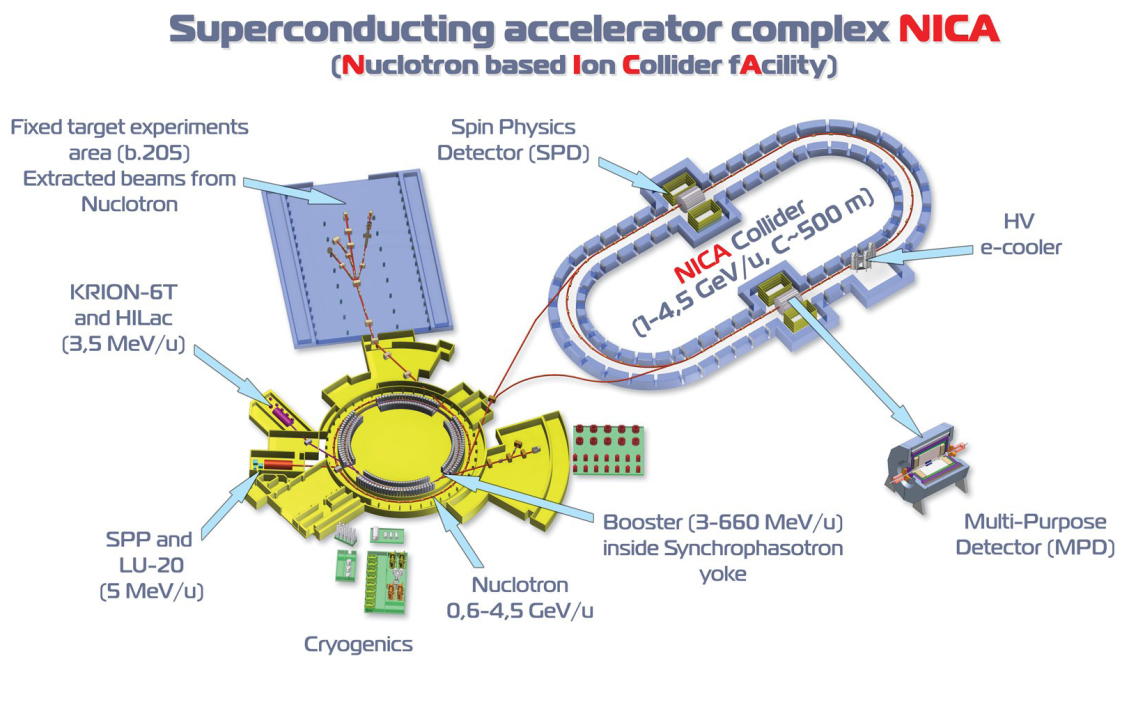 Energies (c.m.s.) 4-10 GeV.
Beams – from protons to Au nuclei.
Luminosity – to 1027 Au nuclei.
2 forward hadron calorimeters (FHCAL) are used in MPD to measure centrality and the reaction plane orientation.
MPD experiment
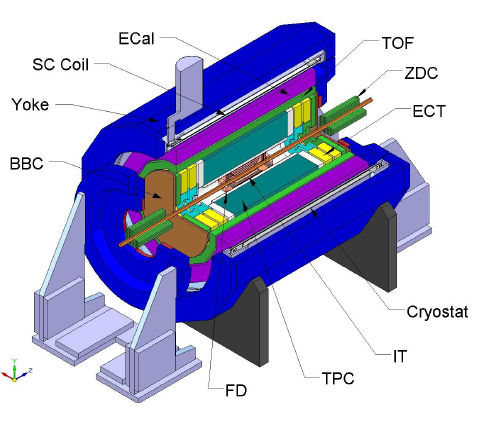 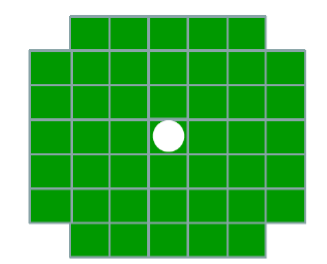 Each of hadron calorimeters consists of 44 modules with transverse sizes 15х15cm and 110cm length.
Hadron calorimeter module structure
MPPC&Preamplifires
60 lead-scintillator tiles
 10 longitudinal sections
 6 WLS/MPPC       
  10 MPPC/module
  10 readout channels
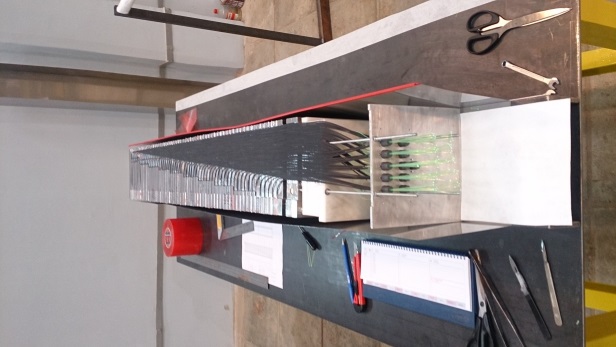 All modules for the PSD and FHCAL are produced at INR
PSD supermodule 
test on T10 at CERN (September 2017)
Supermodule – array of 3x3 modules.
Total size 600 x 600 x1650 mm3.
Total weight -5000 Kg.
PSD supermodule placed on
 movable platform at T10 beam
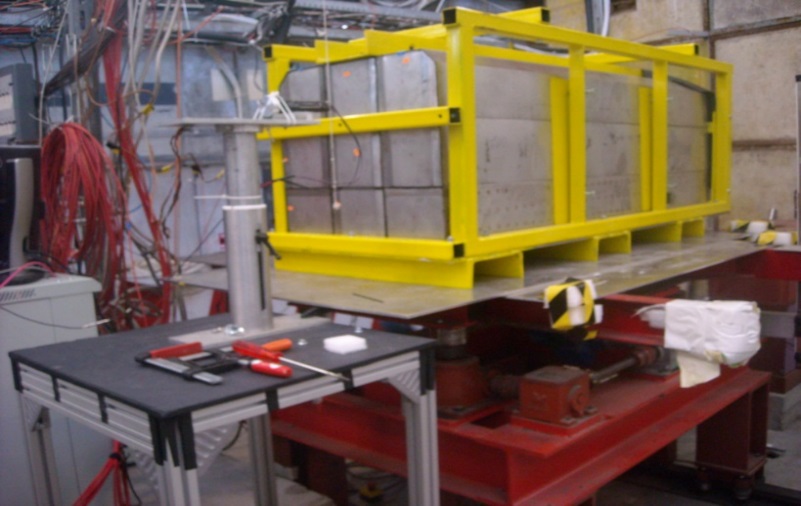 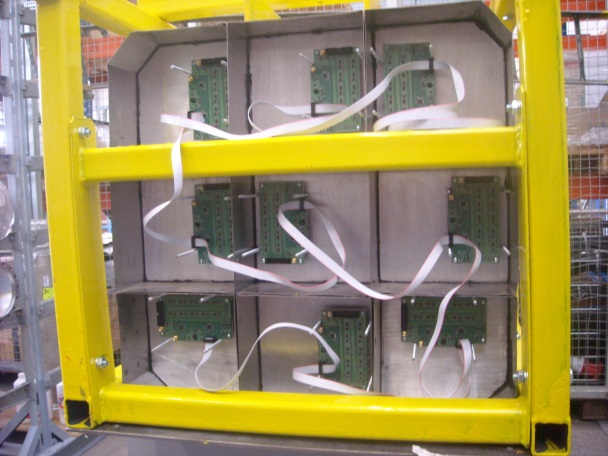 Tasks:

PSD modules calibration with beam muons;

Study of PSD supermodule response at 2- 6 GeV/c (proton and pions) with Dubna FEE and readout electronics;
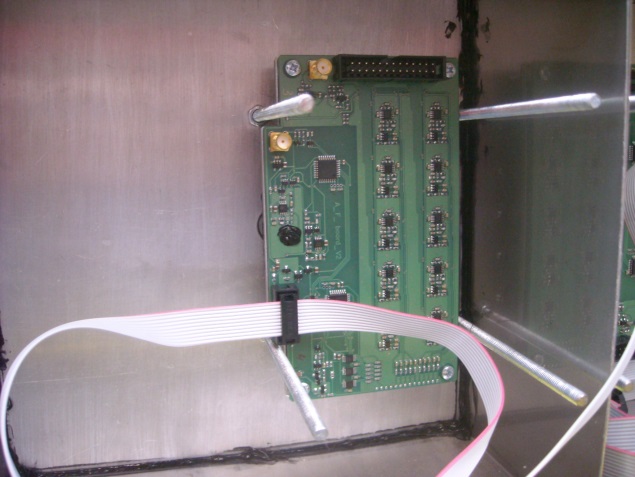 Test of PSD Supermodule  on T10 beam at CERN
(6-20 September 2017)
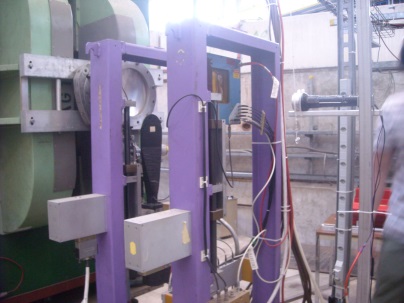 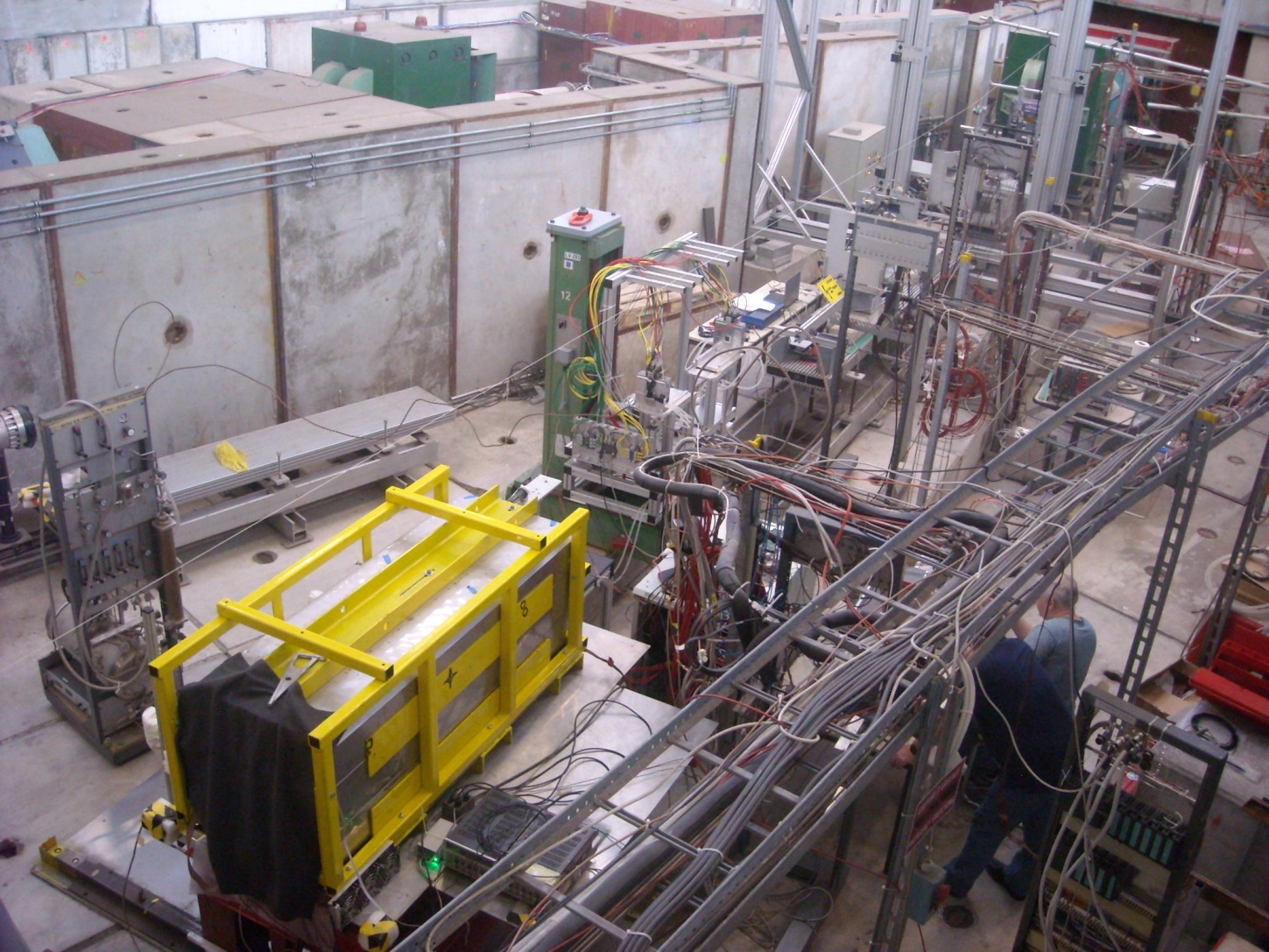 2 quartz cherenkov  detectors provided trigger and used 
for beam particle  
identification  (σt ~ 60 psec)
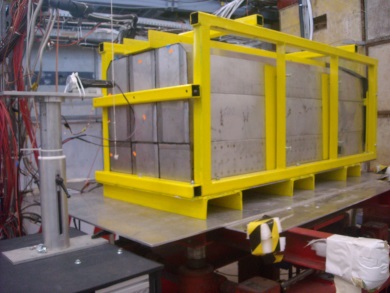 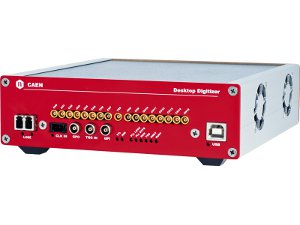 ToF between 2  beam detectors has been measured  by 
CAEN DT5742 12 bit 5 GS/s 
Switched Capacitor ADC
7
Scheme of measurements
Dubna FEE and readout electronics for supermodule  PSD
ADC64s
FEE
Hamamatsu MPPC: 
size – 3x3 mm2; 
pixel -10x10 µm2;
 PDE~10%.
Gain 105 
Recov. time – 10 nsec
ADC1
ADC64
...
Integrator
Amp
MPPC
FPGA
Ethernet
1Gbit
τ ~ 50ns
τ ~ 1.2μs
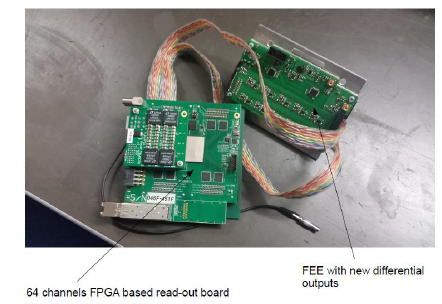 FEE – 9 boards with 10 MPPCs 
and amplifiers (Gain – about 10)

Readout: 2 x 64 channel 
fast 12bit  ADC64s board, 62.5MS/s 
(AFI, JINR)
9
Beam particle identification on T10
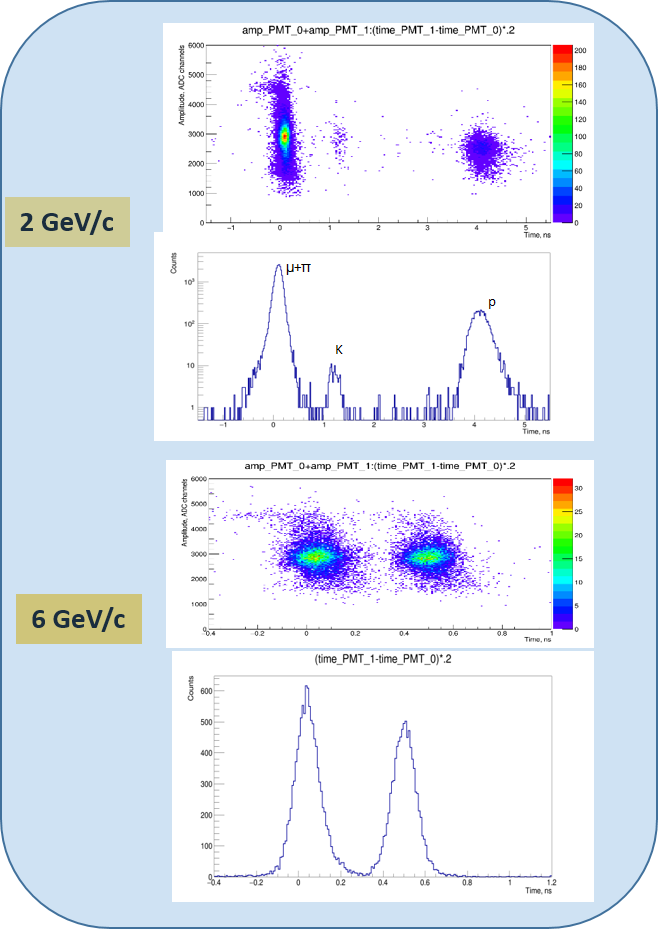 Measured T10 beam composition 
          vs particle momentum
Beam composition
P(GeV/c)
TOF vs Energy deposition in supermodule
for 6 Gev/c beam
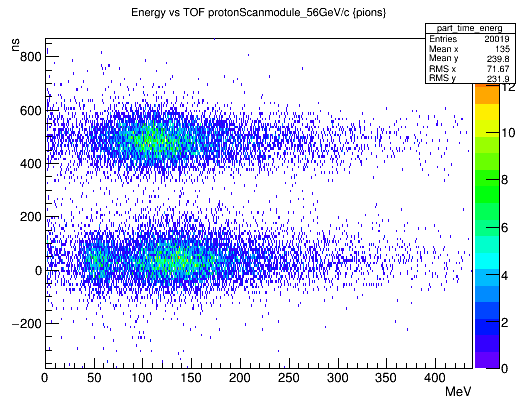 P
TOF between beam counters,psec
π
μ
11
Energy deposition  in supermodule, MeV
Reconstructed supermodule energy deposition 
of pions and protons with momentum 6GeV/c
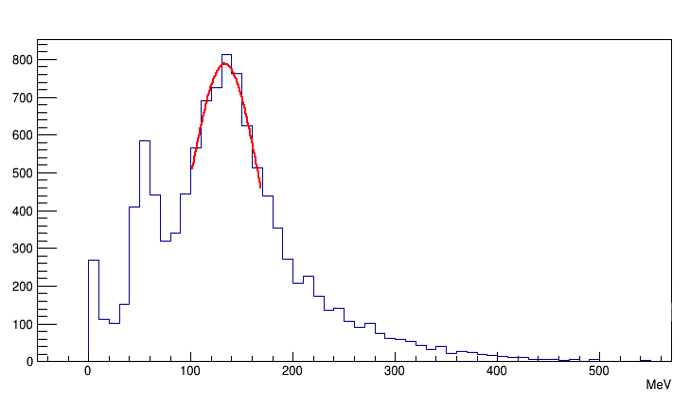 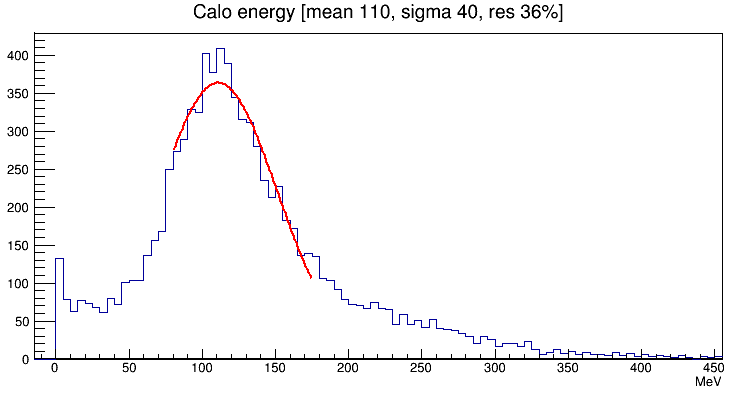 P
π
μ
12
Energy deposition  profile 
for protons and pions in module 5
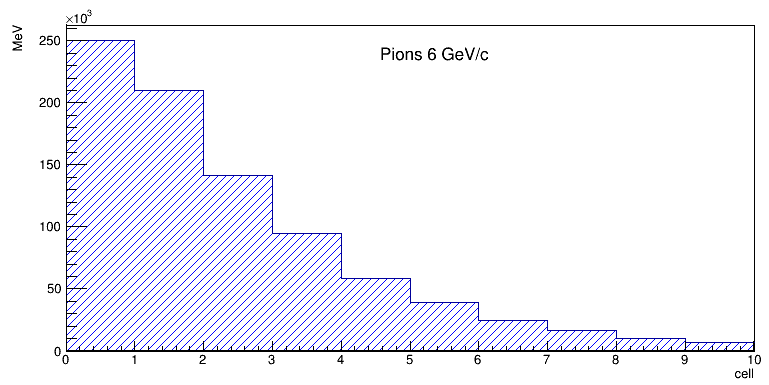 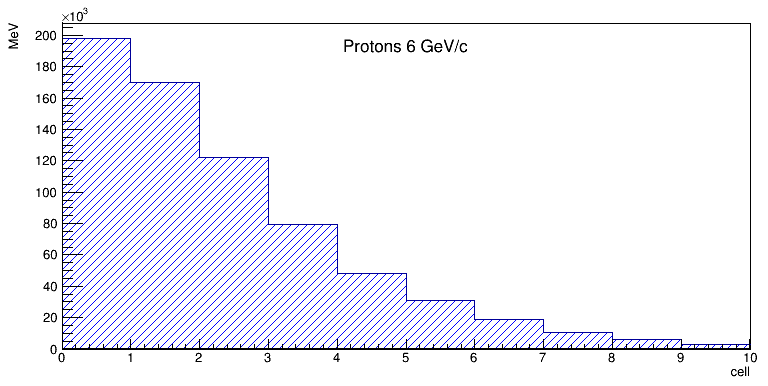 Protons 6 GeV/c
Pions 6 GeV/c
Mean E dep, MeV
Mean E dep, MeV
Cell  number
Cell  number
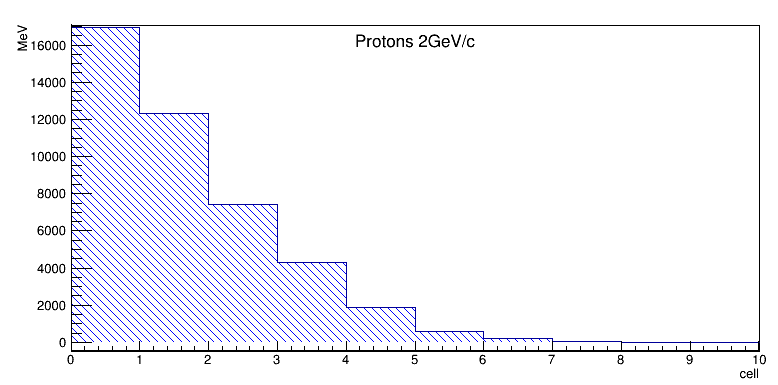 Protons 2 GeV/c
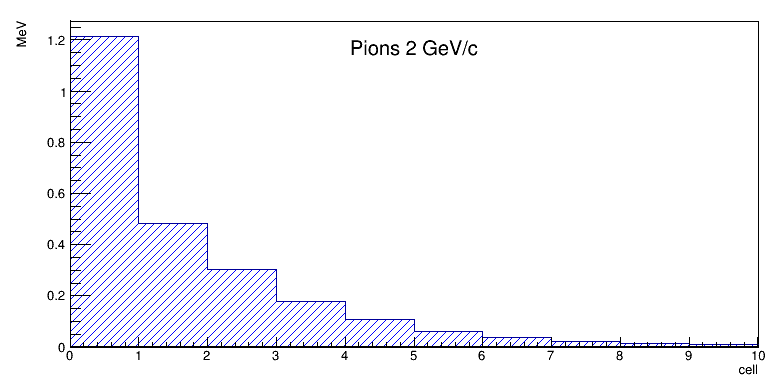 Pions 2 GeV/c
Mean E dep, MeV
Mean E dep, MeV
Cell  number
Cell  number
13
Supermodule energy resolution 
 and linearity for protons and pions
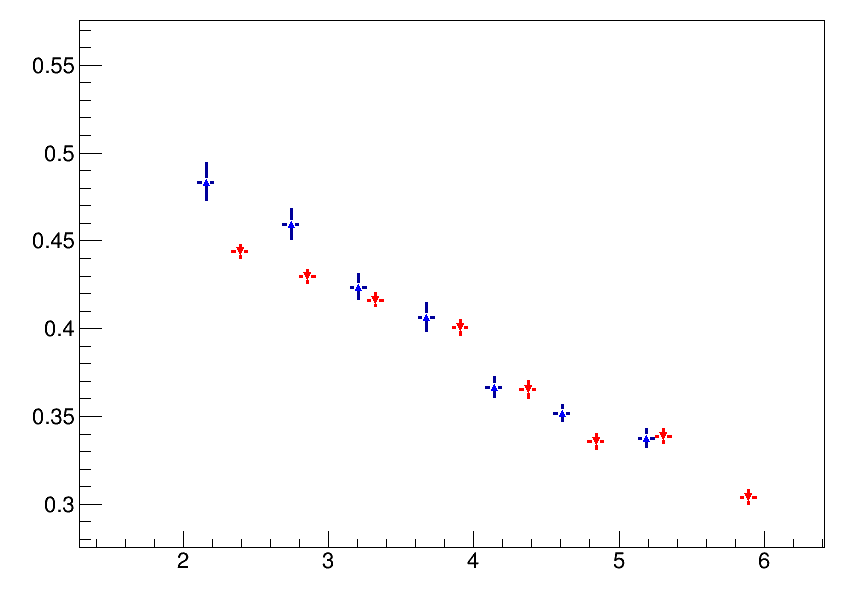 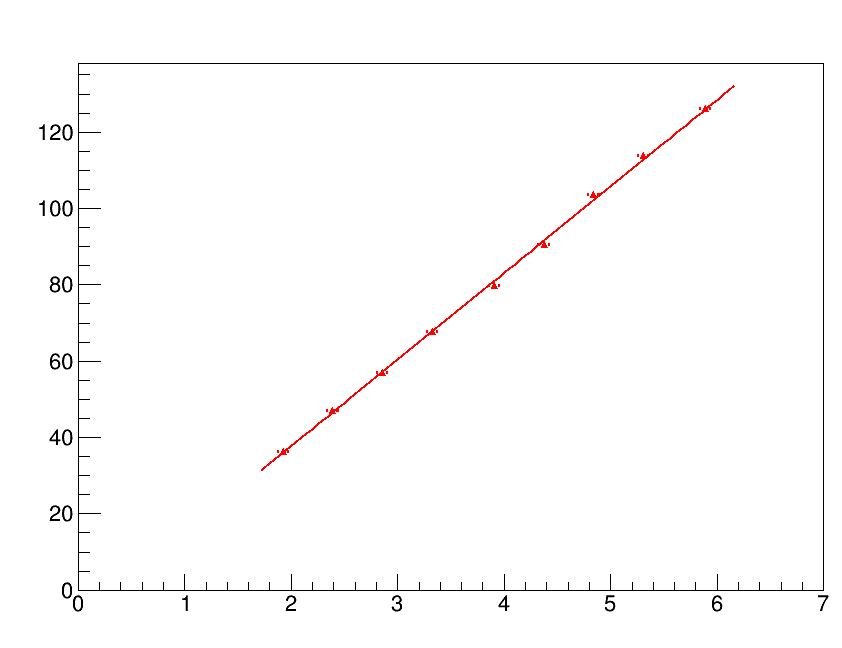 ● protons
     ●  pions
Energy resolution
E kin , GeV
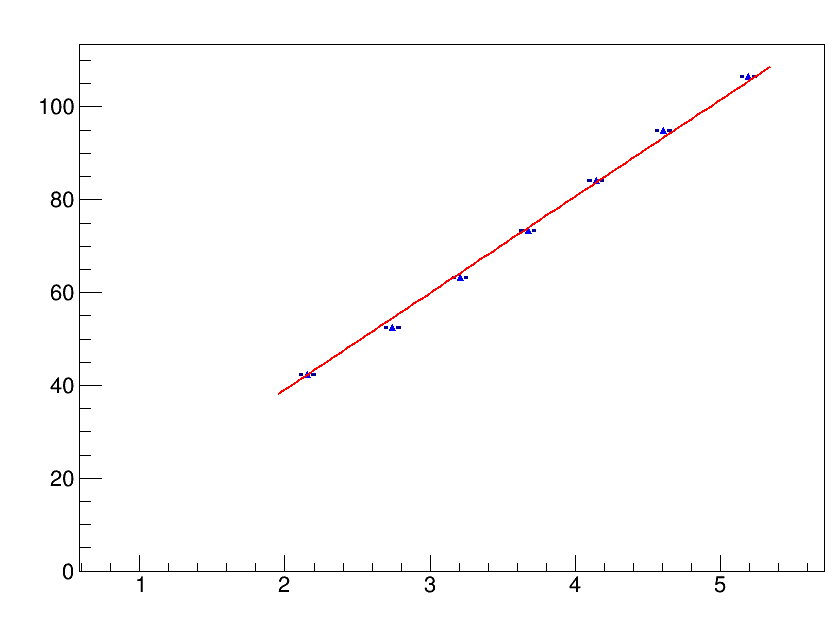 Pion  beam energy, GeV
Mean energy deposition
Mean energy deposition
Proton beam energy, GeV
Summary and outlook
Response of  the PSD CBM has been studied at very low hadron energies for the first time.

PSD modules have been calibrated by beam muons.

 Energy resolution and linearity  of supermodule were measured for low beam energies

Next test of supermodule at proton beam energies upto 10 GeV is planned to perform in November-December 2017.
Thanks for your attention
16
Backup slides
Muons selection by supermodule
Muons 6 GeV/c with beam dump
 in T0 beam line
Muons / Pions separation 6 GeV/c beam
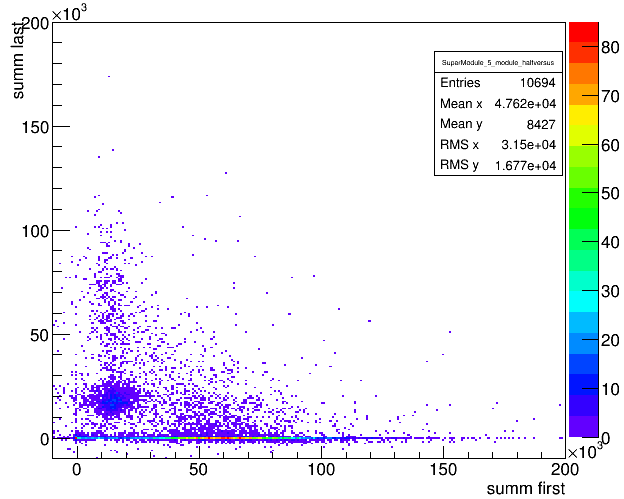 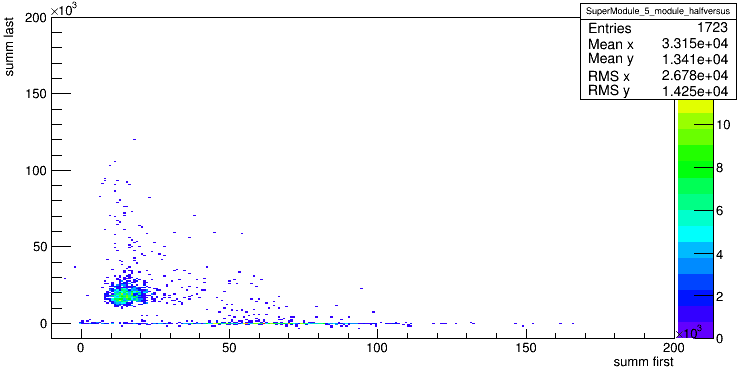 E dep (chan.) for last five sections of module 5
E dep (chan.) for last five sections of module 5
E dep (chan.) for  first five sections of module 5
E dep (chan.) for  first five sections of module 5
18
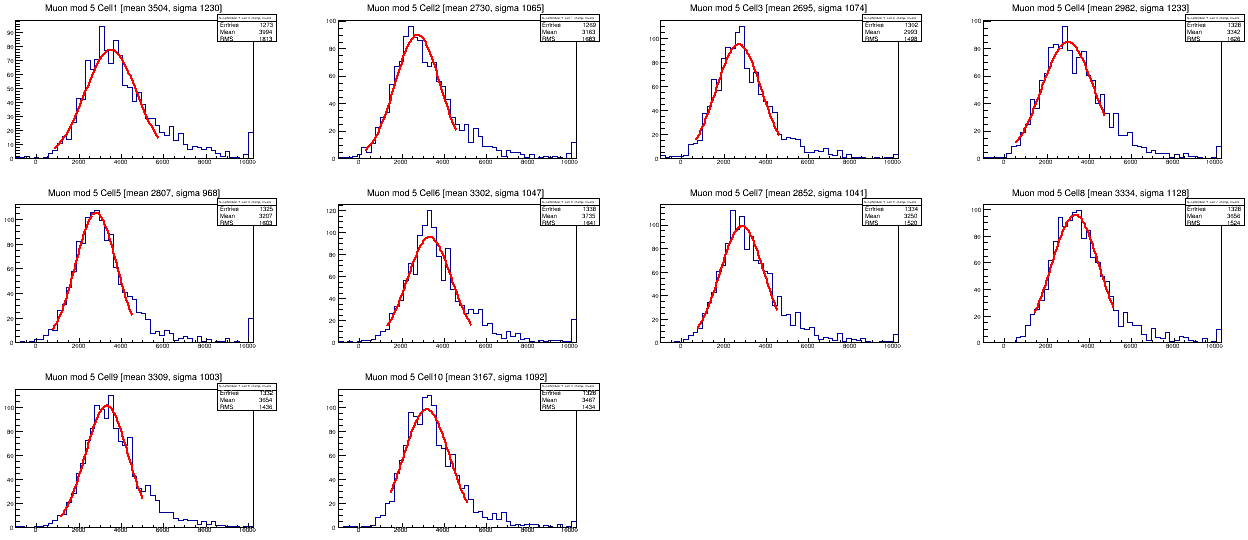 cell 1
cell 2
cell 3
cell 4
cell 5
cell 6
cell 7
cell 8
cell 10
cell 9
Muons energy deposition in  10 sections 
of module 5 at  beam momentum 6GeV/c
19
Pions, beam 6GeV/c module5
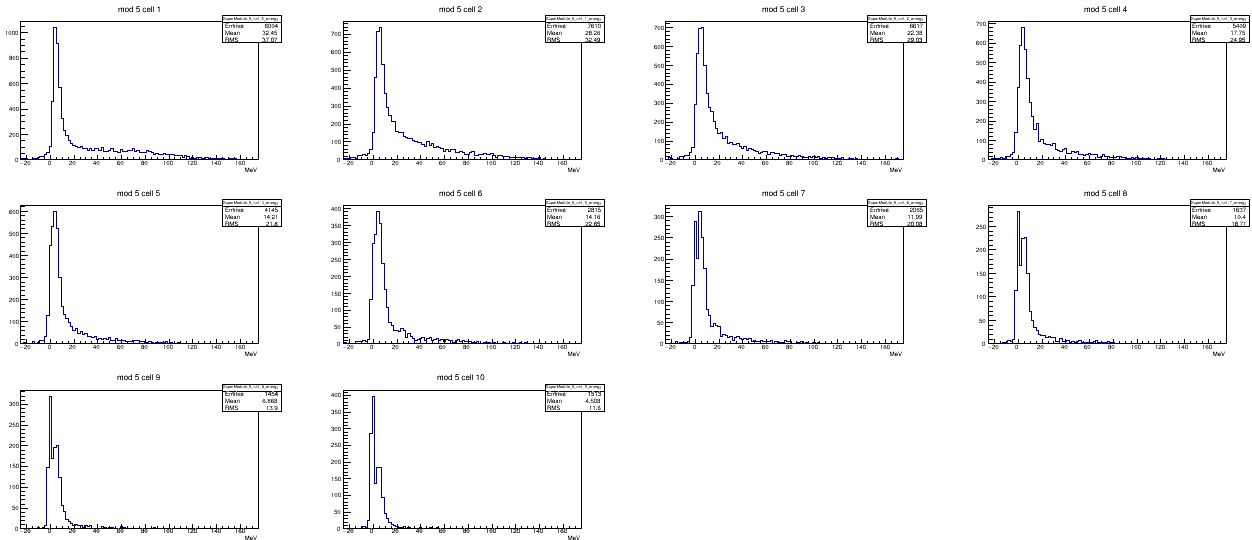 cell 1
cell 2
cell 3
cell 4
cell 5
cell 6
cell 7
cell 8
cell 9
cell 10
20
Protons, beam 6GeV/c module5
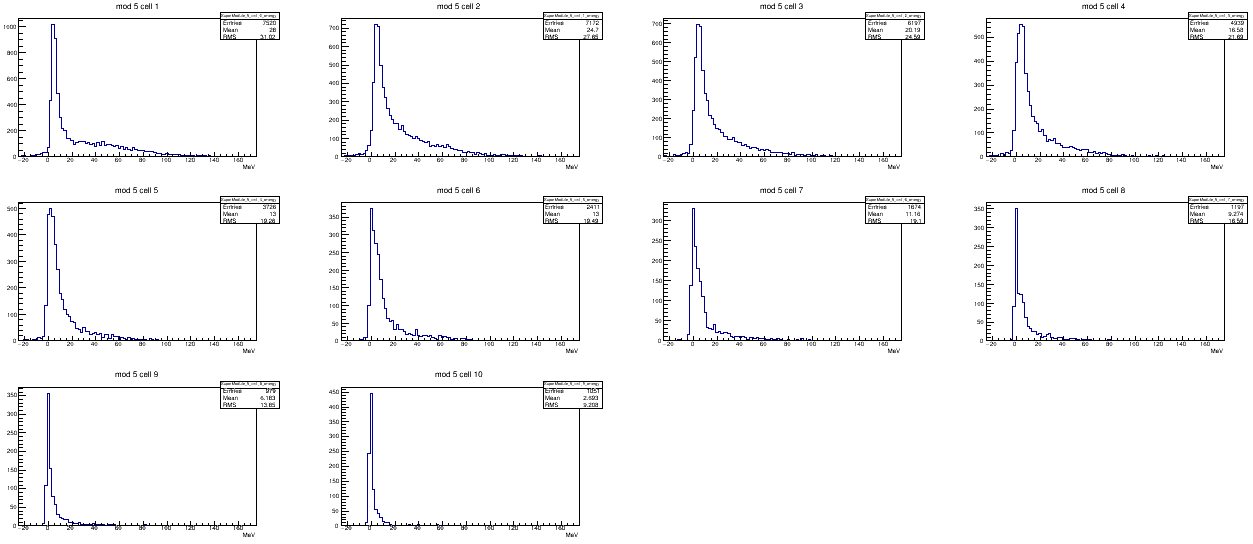 cell 1
cell 2
cell 3
cell 4
cell 5
cell 6
cell 7
cell 8
cell 9
cell 10
21
Определение центральности
PSD
projectile spectators
b
STS+MVD
participants
Определение классов центральности по множественности треков
PSD1
CBM simulation,  Au+Au, 10AGeV,
1.5M events, UrQMD
CBM simulation  Au+Au, 10AGeV
1.5M events  UrQMD
5% of  events
Определение плоскости реакции
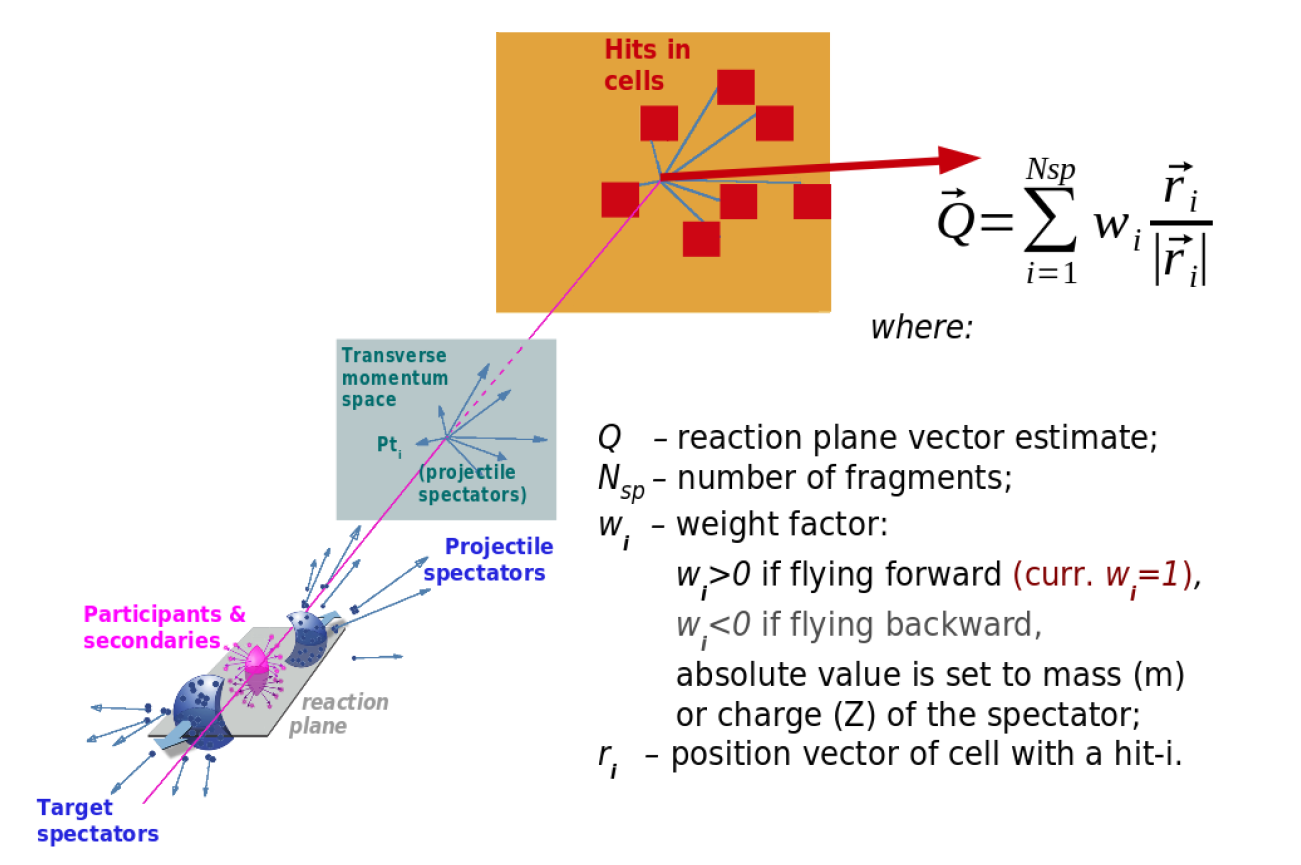 Сцинтилляционные пластины
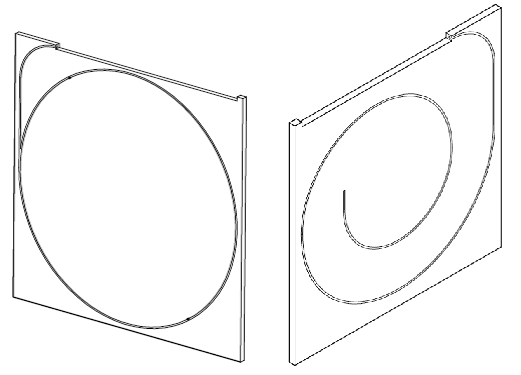 Для съема света в обоих детекторах использовались переизлучающие оптоволокна фирмы Kuraray (Япония) типа Y11(200) S-type диаметром 1 мм.
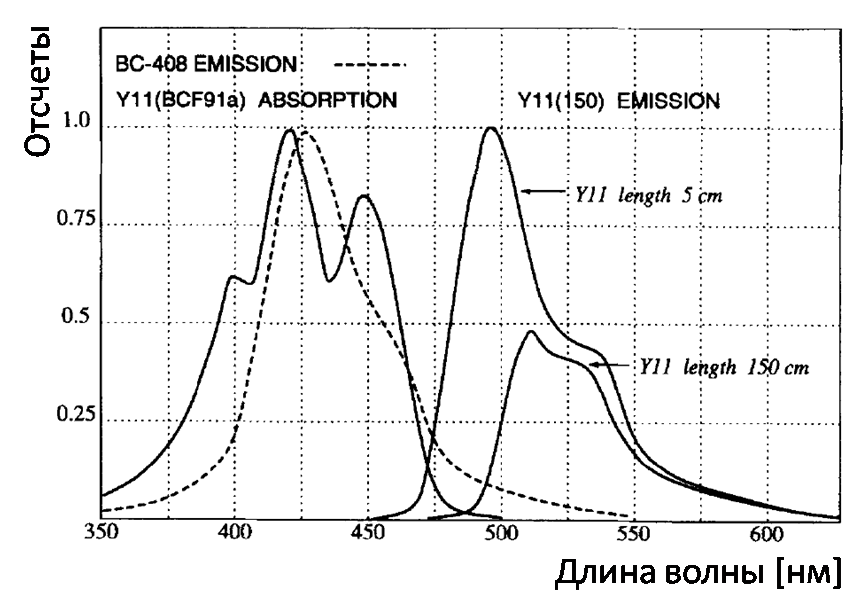 Пластины для CBM 20х20х0.4 см3 (слева) и MPD 15х15х0.4 см3 (справа)
Спектры поглощения и излучения оптоволокна Y11
Фотодетектор – микропиксельный лавинный фотодиод
На конце оптоволокна установлен оптический разъем, к которому присоединен микропиксельный лавинный фотодиод.
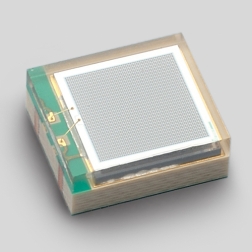 HAMAMATSU MPPC S12572-010P